SPROWSustainable Public Rights Of Way
July 9th, 2018
Agenda
Welcome and Introductions
Overview of SPROW Program and Past Activities
Discussion of Future Direction of SPROW
Regional Public Works Program Update
NCTCOG Sustainable Development Update
Roundtable
SPROW: A (Brief) History
[Speaker Notes: “Public Right of Way Management Suggestions for Local Governments” shows that ROWs were an important topic in the region even long before the creation of SPROW.

The ASCE report and DFW’s high rate of increasing congestion led to an increased focus on roadways. As the MPO for the region, NCTCOG and the PWC felt that it was appropriate and necessary to address ROW improvements locally. 

The Roadmap was SPROW’s first project. The interactive tool is no longer posted, but the document is still available and has gone through several iterations of hyperlink maintenance and general clean-up (most recently in fall 2017). 

SPROW teamed with Roundup in 2013 to showcase SPROW topics and developed its stand alone Education Forum event the following year. 

https://www.nctcog.org/envir/public-works/sustainable-public-rights-of-way]
SPROW: Recent ActivitiesEducation Forum
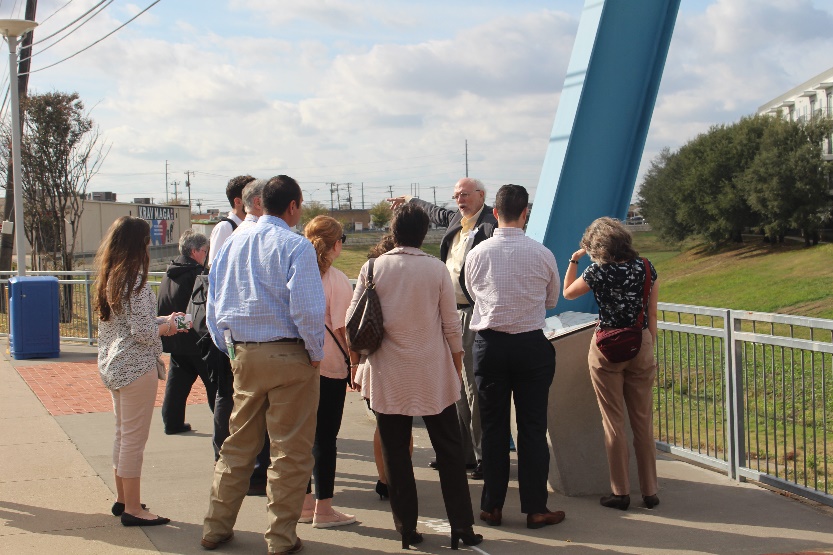 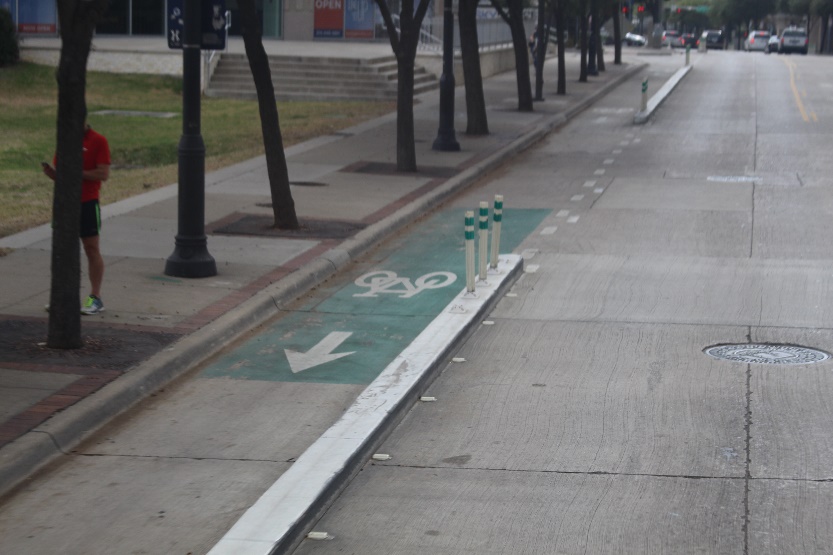 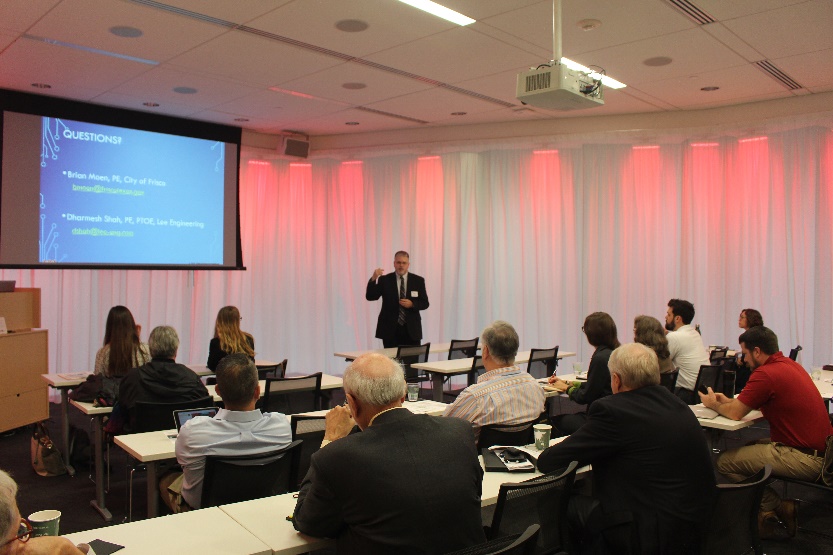 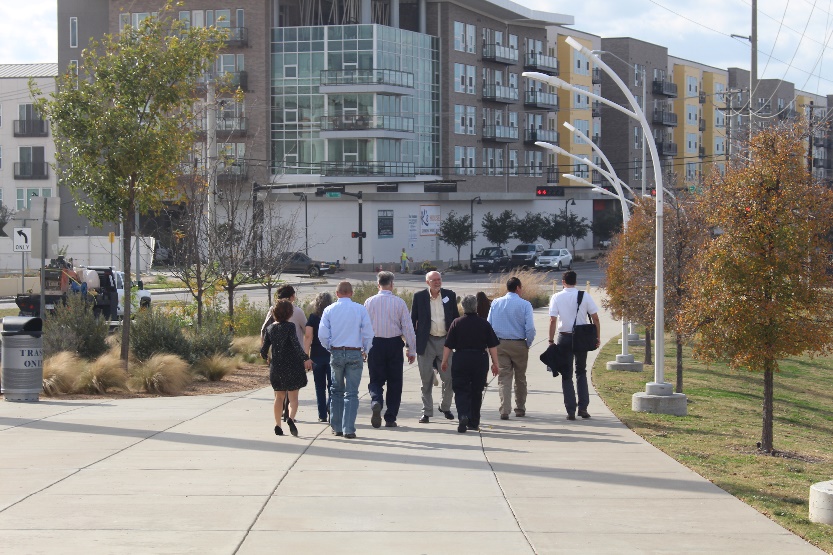 [Speaker Notes: For the last 4-5 years, SPROW has either hosted an Education Forum or combined SPROW-related topics with the Public Works Roundup. In 2017, SPROW combined its Education Forum event with a tour of SPROW sites throughout the City of Dallas. The SPROW subcommittee has not held a formal meeting since April 2016.]
What is SPROW: Current Goals
Goals:
To promote multi-modal forms of transportation
Improve air and water quality
Provide walkable communities
Provide safer and healthier neighborhoods and improve quality of life
Improve infrastructure life cycle and performance
Streamline construction
Ensure regulatory compliance 
Promote economic development
Promote integration of rights of way and surrounding land use
Promote context-sensitive design
Balance environmental, scenic, aesthetic, cultural, and natural resources, as well as community transportation needs
What is SPROW: Future Directions
SPROW Goals:
Is this list too long? Too short? 
Is anything missing?
How do we want to define “sustainable”?

Structure:
Do we need a co-chair?
Meeting frequency
Committee makeup (size, public vs private balance, etc.)

Project Goals:
Continuation of Education Forums
Other ideas: education, research opportunities, best practice resources, trainings
[Speaker Notes: Goals appear to have come from a 2016 conference call. This list is definitely on the table for discussion. 
Some suggestions: 
Create a shorter list of broader goals (no one is going to read past 3-5 goals or principles)
Sustainability means a lot of things depending on context… it might be helpful to define a scope for this word OR to focus on a different aspect each year. Examples:
LID/GI (stormwater, water quality focus)
Use of sustainably sourced materials (resource conservation, materials management)
Life cycle of SPROW infrastructures
Using SPROWs to encourage alternative transport (air quality, traffic mitigation, public health, placemaking)	

Past meeting frequency ranges from 0-4 times/year
Get help from subcommittee to fill membership gaps – they should have more contacts than we do

Do we want to continue education focus? If so, is there a particular topic within our goals to initially focus on?
Where do you see this group with its varied areas of expertise filling a need in the region?



2015: Sustainable Public Rights-of-Way (SPROW) Activities. NCTCOG staff requests discussion and input on the vision and continued direction for SPROW (mission statement, roster, topics, speakers, etc.).  
SPROW expressed that the new direction of the subcommittee should be focused on education and outreach.  SPROW acknowledged that the website has been a great tool and would like to see the website analytics. 




Project Ideas:
Continuation of Education Forums:
Half or full day?
Combine with Roundup?
Site Visits?
Frequency?
LID Competition Lite (may need to give  brief background of LID competition here)
Might be able to fold this into a CLIDE category
Look to the roadway projects from the LID competition as a model
2012 ideas: Encourage and Look for Research Opportunities
Economic benefits of sustainable practices
Long term benefits and performance of best practices
* Work to Coordinate Connectivity
In thoroughfares, open spaces, parks and trails and utility corridors]
UPDATE: Regional Public Works
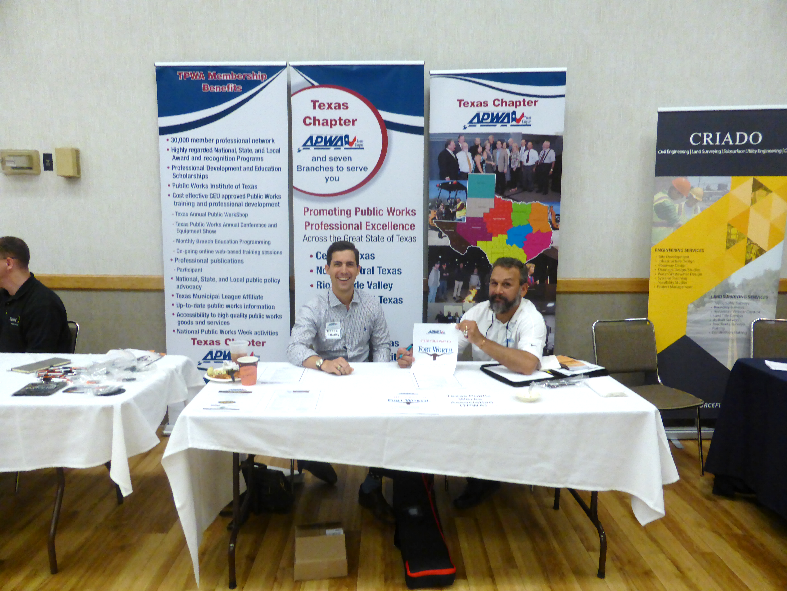 Upcoming Training
Topic: Construction Contracts
Instructor: Tim James
Date: August 14th, NCTCOG offices
Standard Drawings Subcommittee
Currently updating Division 1000 Drawings
Public Works Roundup
May 23, 2018
156 Participants and 11 Sponsors
Public Works Council
Next Meeting: August 16th at 9:30 am, NCTCOG Offices
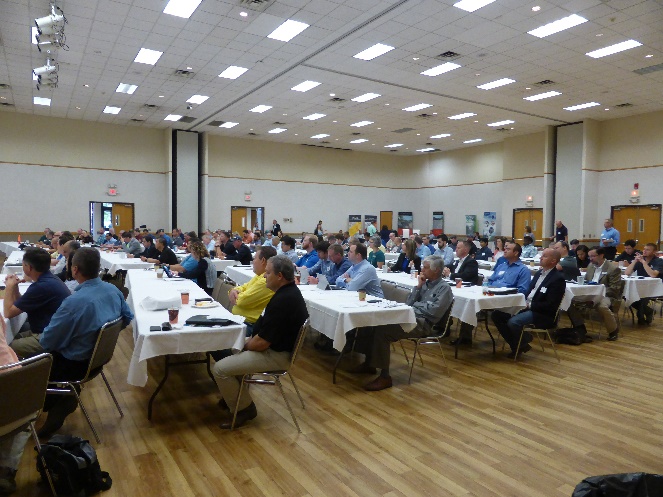 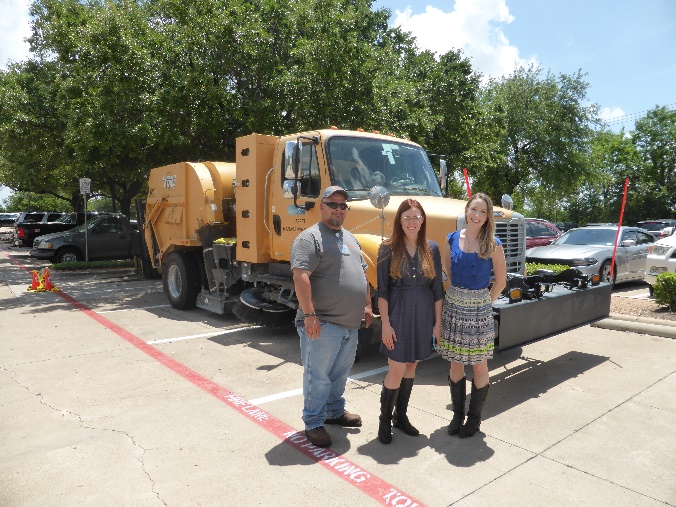 UPDATE: NCTCOG Transportation - Sustainable Development
Green-Grey-Blue Funding Program
Regional Pedestrian Safety Plan
Fort Worth Active Transportation Plan
SH 183 Corridor Master Plan
Green Infrastructure Training
FTA Grant – Transport Oriented Development Planning Pilot
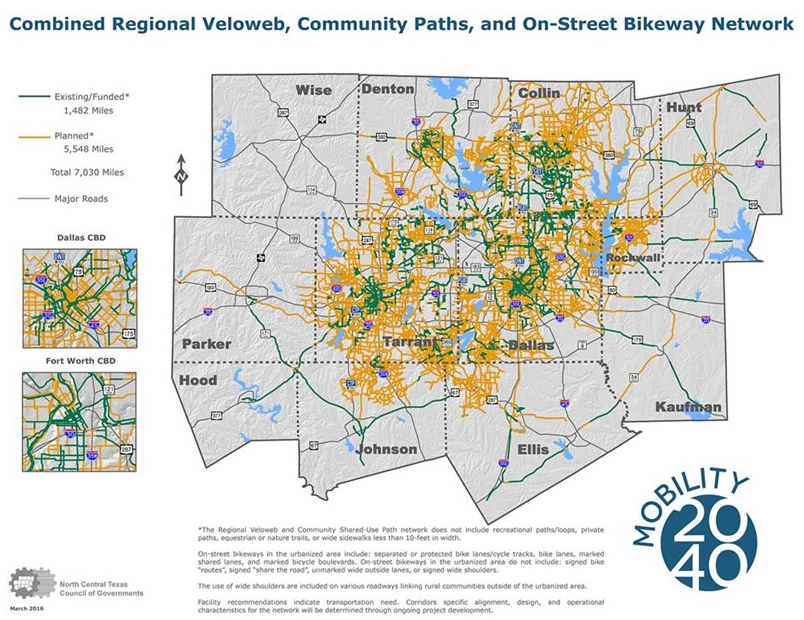 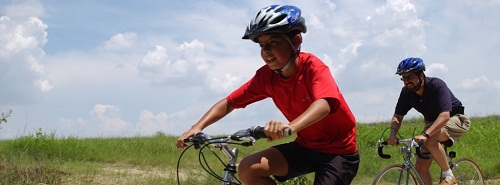 Image: NHTSA
UPDATE: NCTCOG Transportation - Sustainable Development
Green Infrastructure Guidebook
This guide focuses transportation-relevant green infrastructure elements: 
Energy-efficient light-emitting diode (LED) and renewable-energy lighting 
Recycled construction materials in roadways and trails 
 Cool pavements 
 Green trail materials 
Green stormwater infrastructure (GSI) techniques such as permeable pavement and bioretention, and trees.
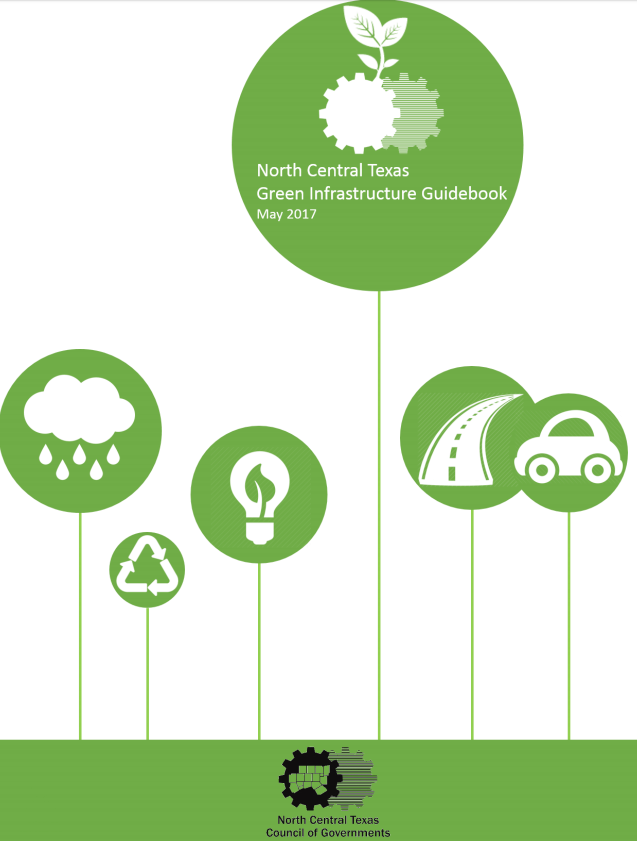 Developed local, state, and national case studies to examine: 
Long-term cost effectiveness 
Community improvement 
Environmental impacts
Image: NHTSA
www.nctcog.org/greeninfrastructure
UPDATE: NCTCOG Transportation - Sustainable Development
Green Infrastructure Guidebook (cont’d)
Cost Matrix: breakdown of each case studies’ materials Green Feature Cost vs. Traditional Feature Cost
Construction and maintenance cost estimates
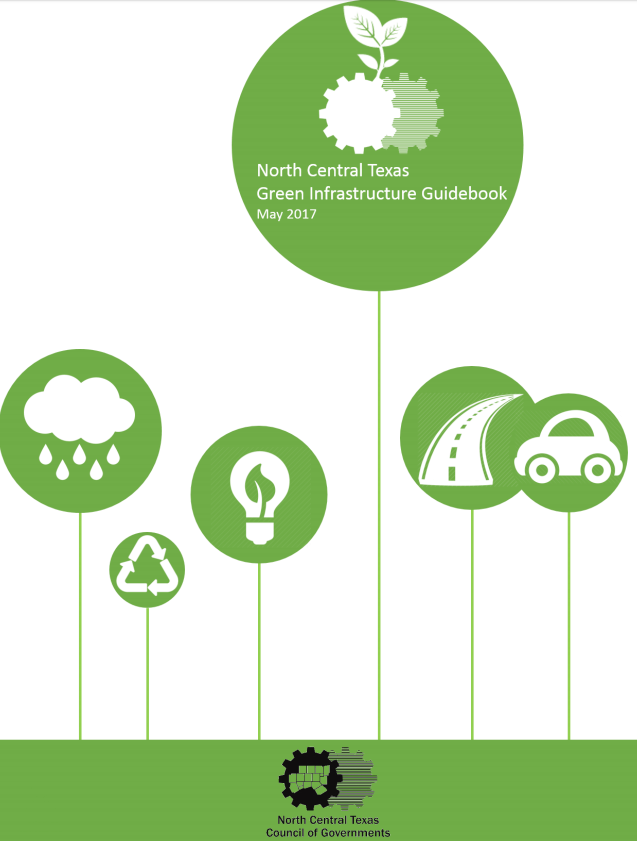 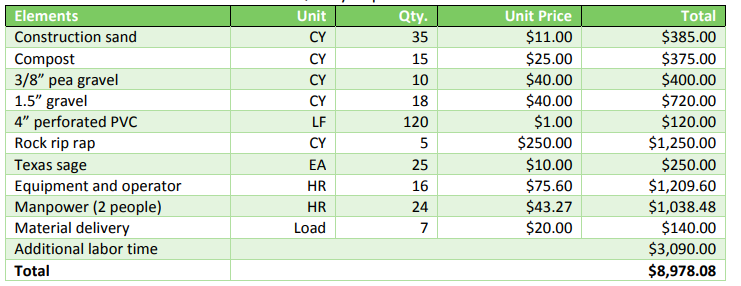 Image: NHTSA
www.nctcog.org/greeninfrastructure
Contact   Connect
Derica Peters
Senior Environment and Development Planner
dpeters@nctcog.org
817.695.9217
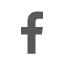 Facebook.com/nctcogenv
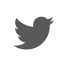 @nctcogenv
Kathleen Myers
Environment and Development Planner
kmyers@nctcog.org
817.695.9107
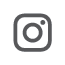 nctcogenv
Tamara Cook
Manager, Environment & Development
tcook@nctcog.org
817.695.9221
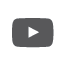 youtube.com/user/nctcoged
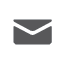 EandD@nctcog.org
Edith Marvin
Director,  Environment & Development
emarvin@nctcog.org
817.695.9211
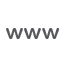 nctcog.org/envir